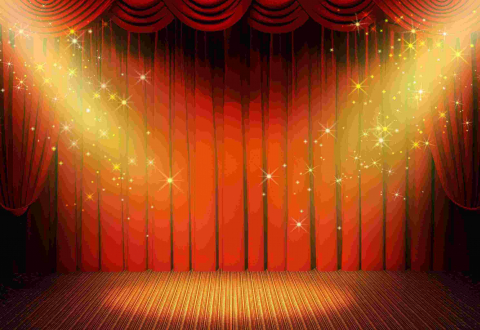 Мастер –класс 
для воспитателей:
 «Чудо по имени театр».
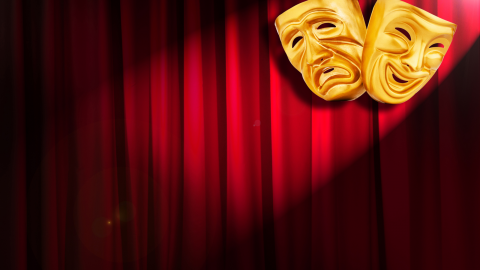 Цель: знакомство педагогов с эффективными методами и приемами развития музыкально-творческих способностей детей дошкольного возраста средствами театрального искусства. 
Задачи:
Повысить уровень профессиональной компетентности педагогов в развитии музыкально-творческих способностей дошкольников;
Активизировать педагогов в практическом применении методов и приемов, присущих театрализованной деятельности, для использования их в работе с детьми дошкольного возроста по развитию музыкально-творческих способностей.
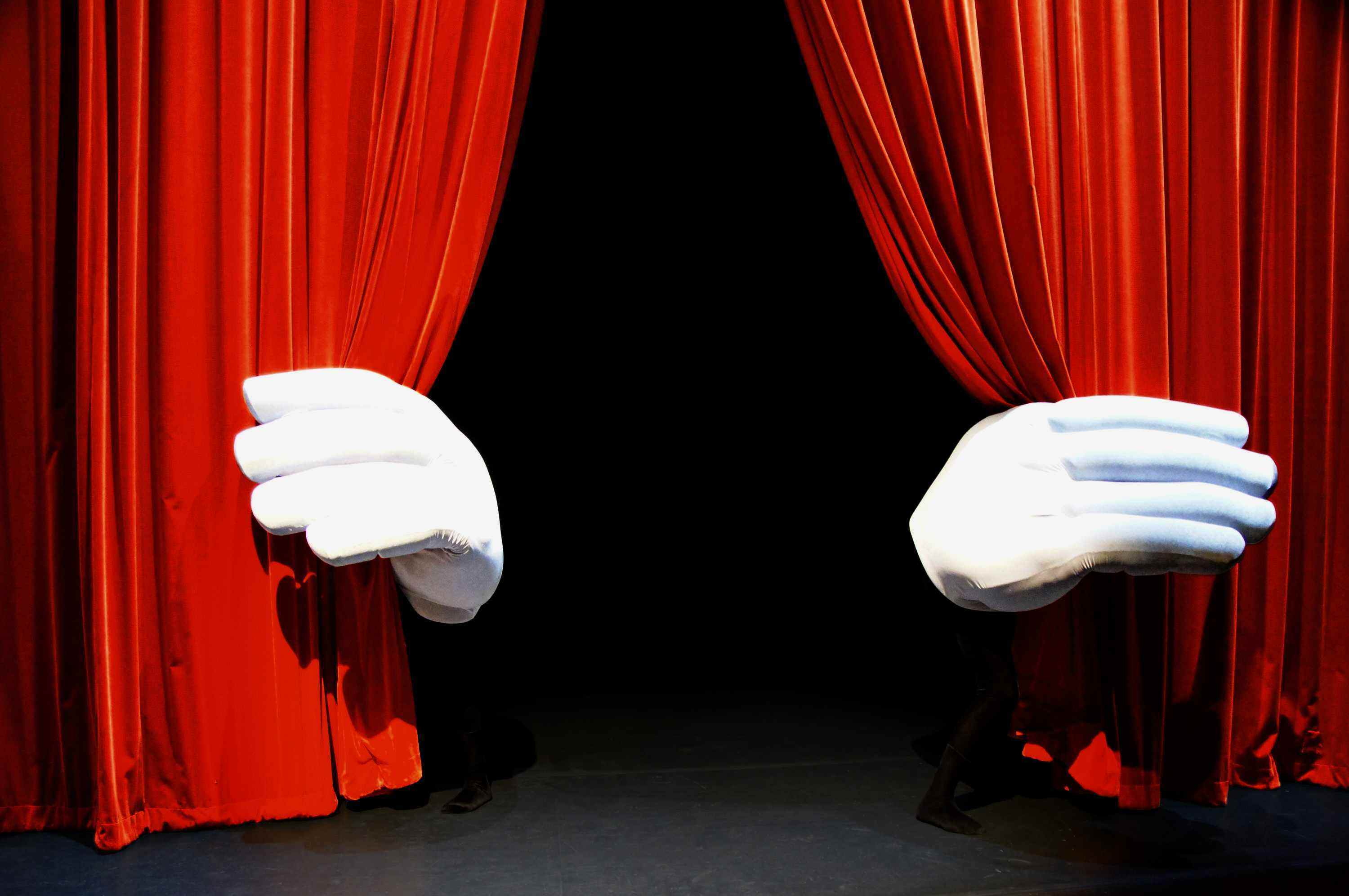 Мимика-
Это движение лица, которое выражает внутреннее эмоциональное состояние человека.
Задача педагога –научить детей передовать эмоциональное состояние героев с помощью мимики.
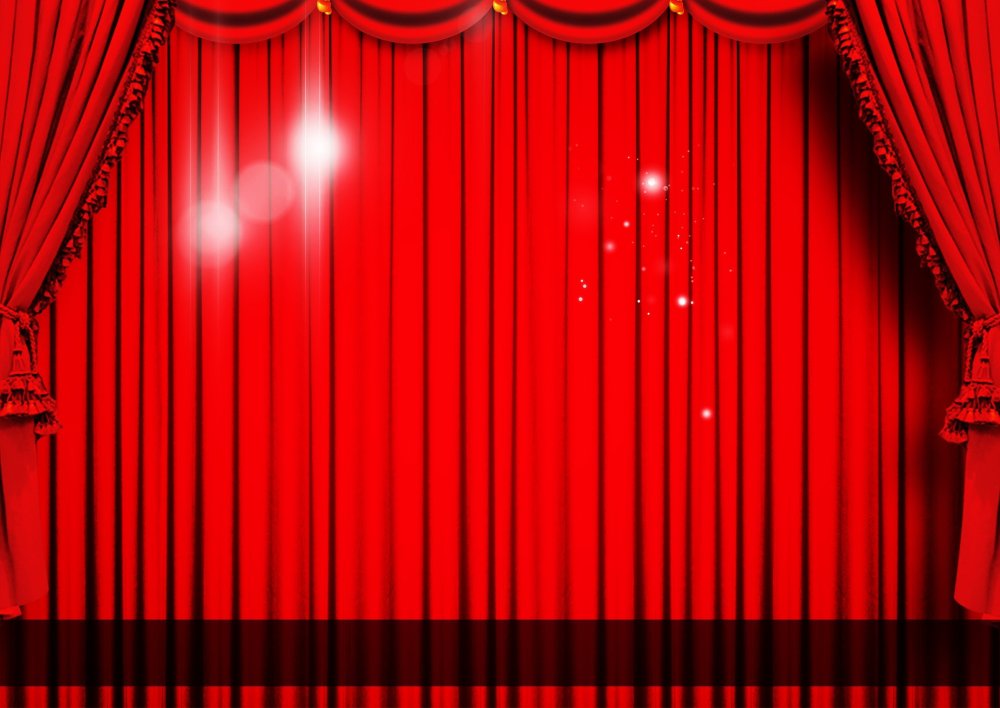 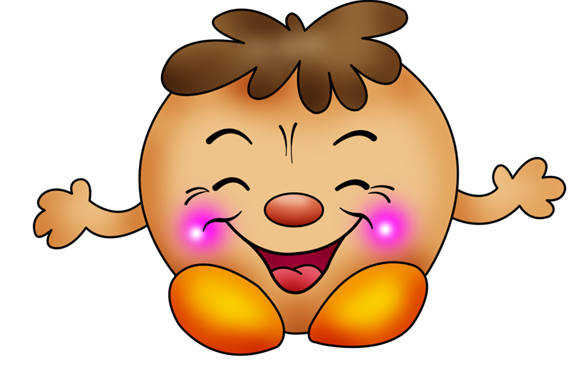 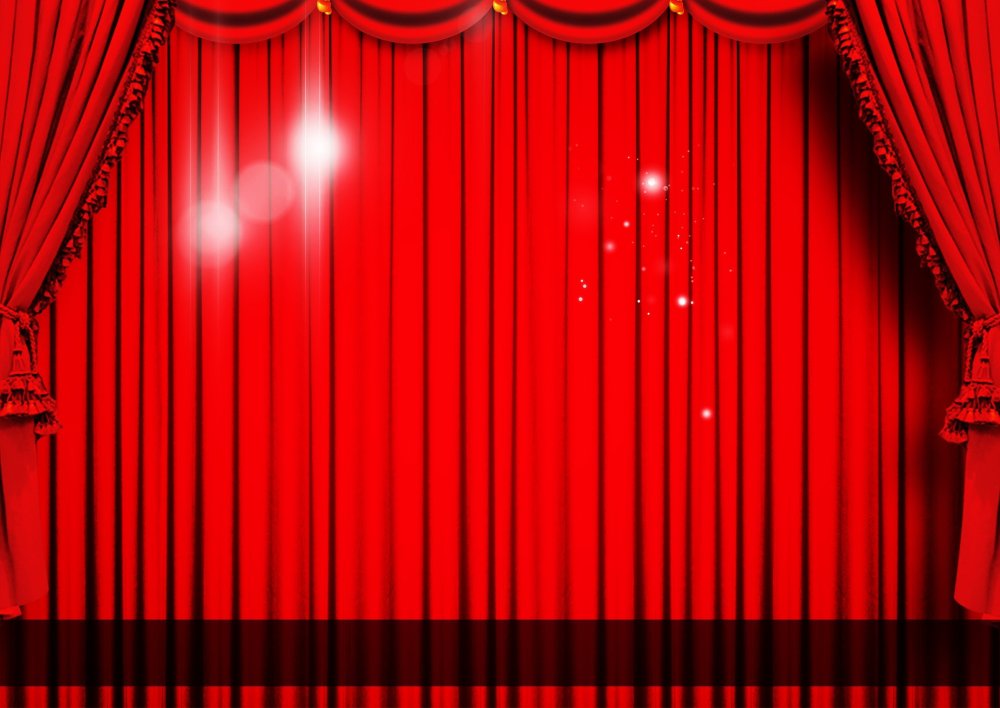 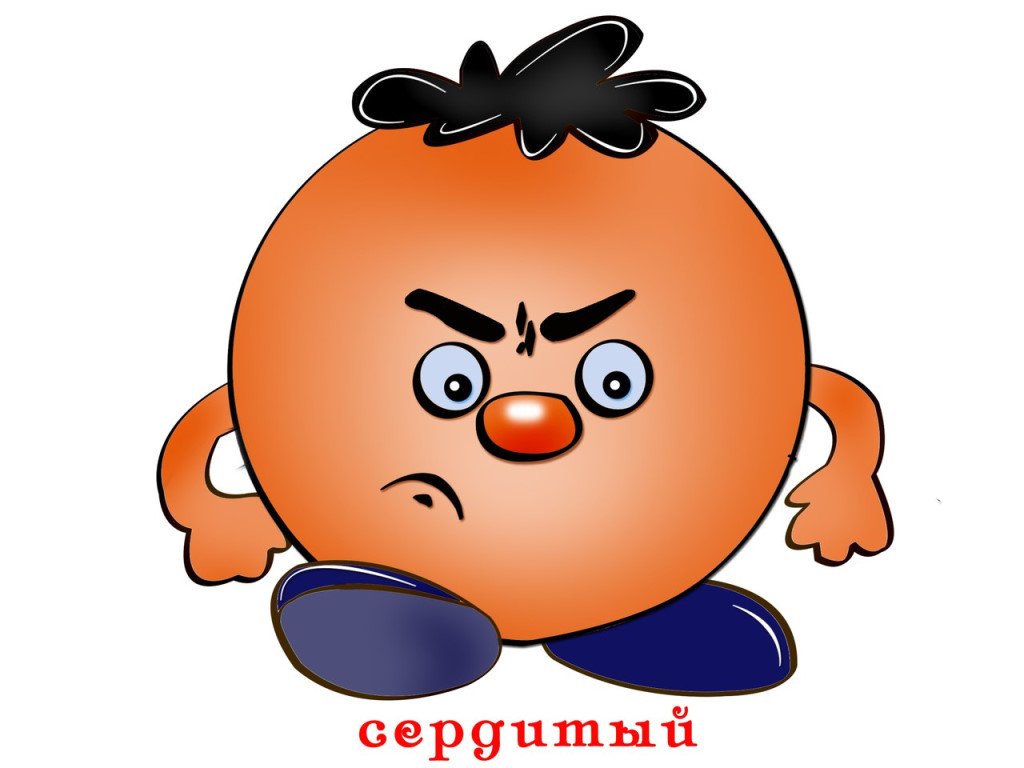 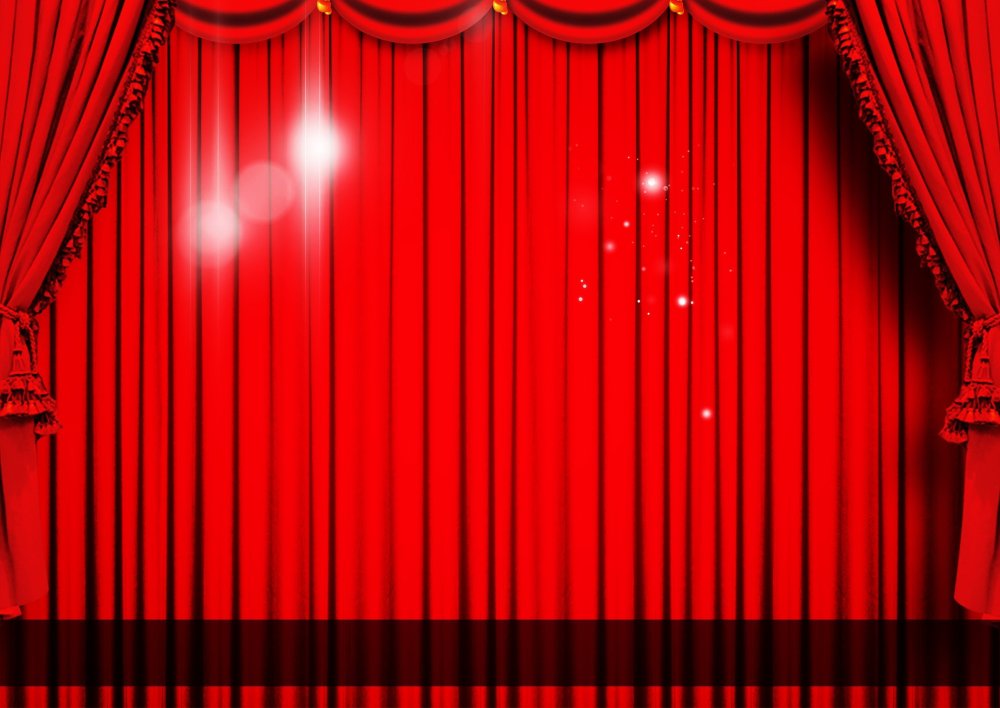 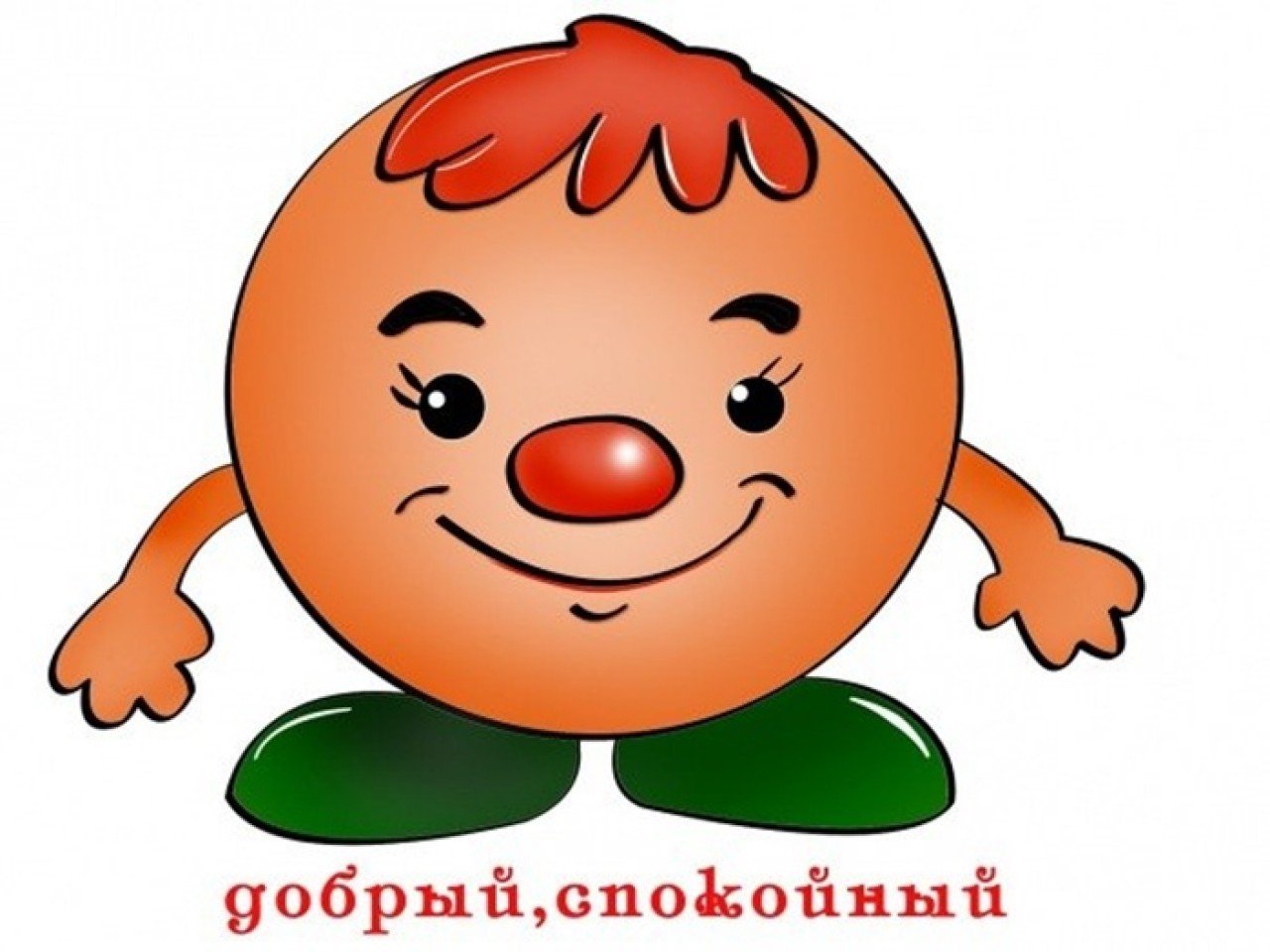 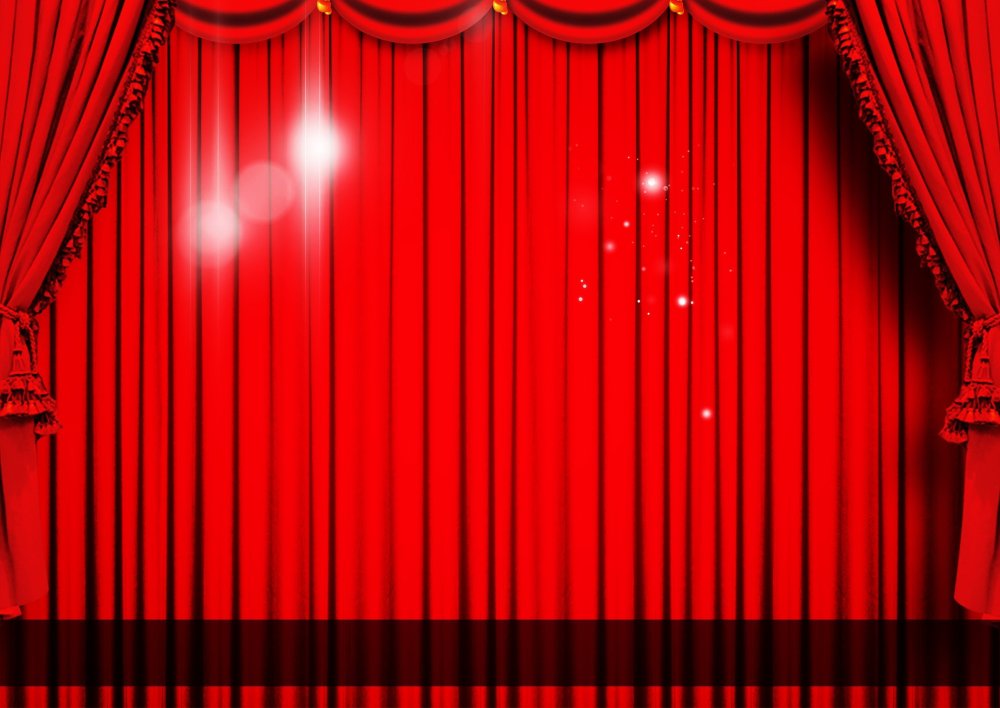 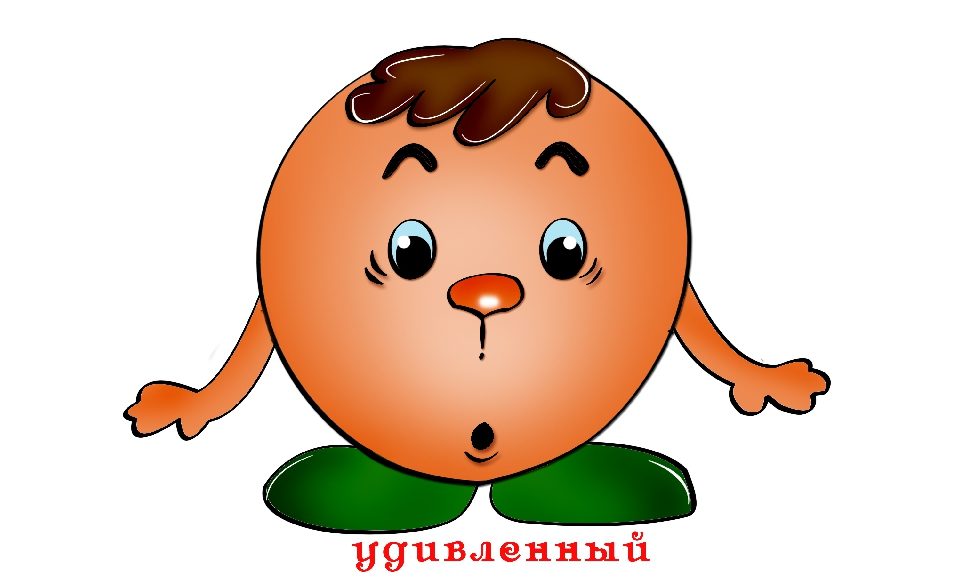 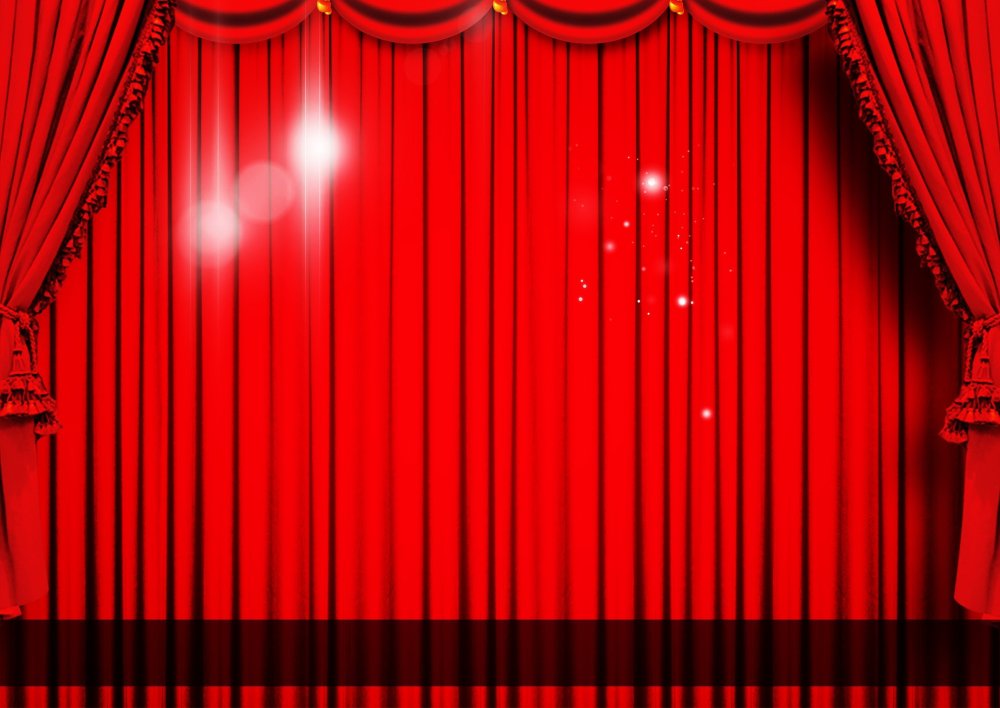 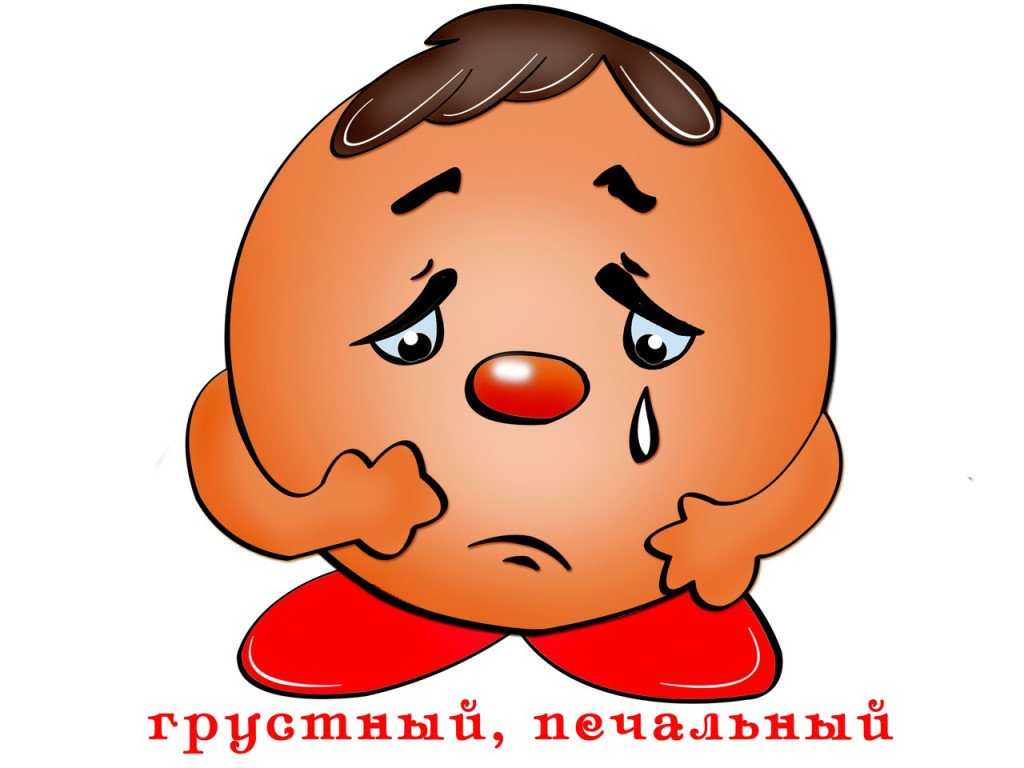 Упражнение на 
развитие мимики:
 «Яблоки»
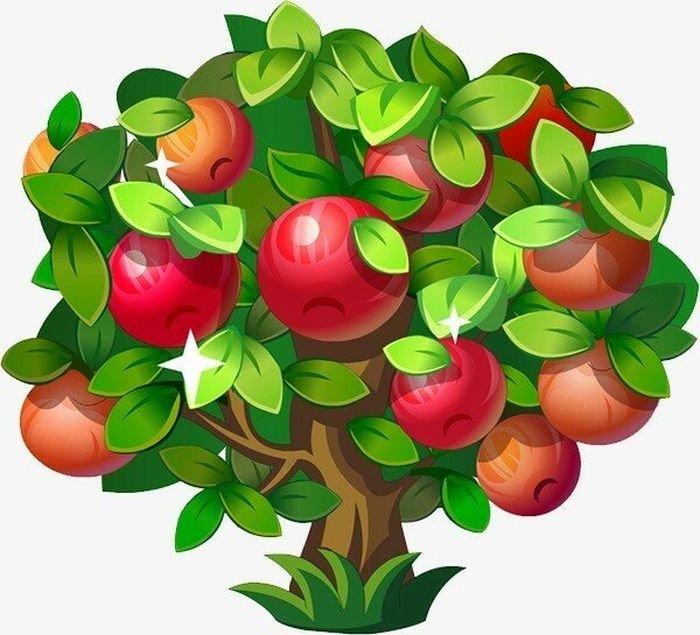 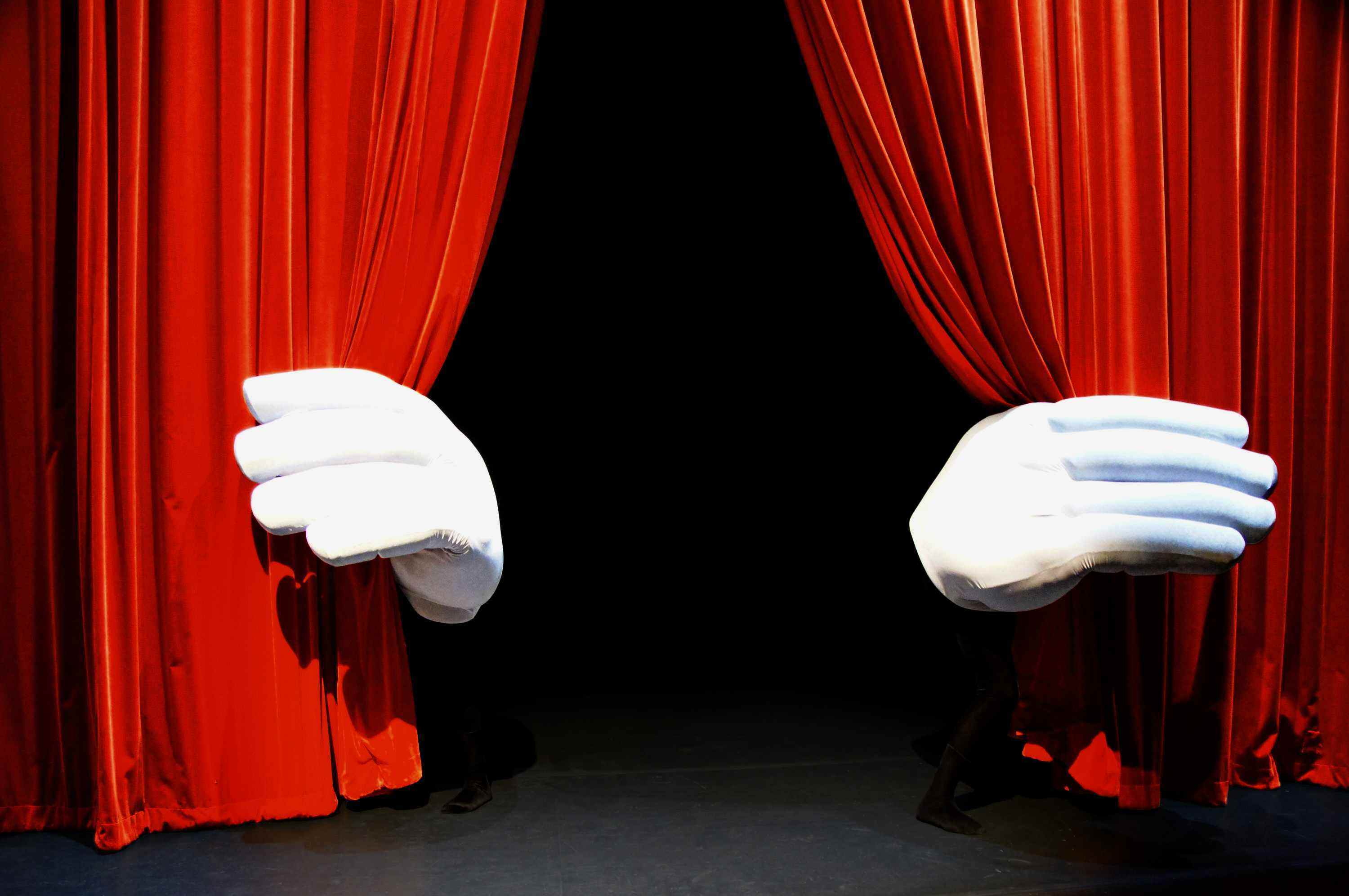 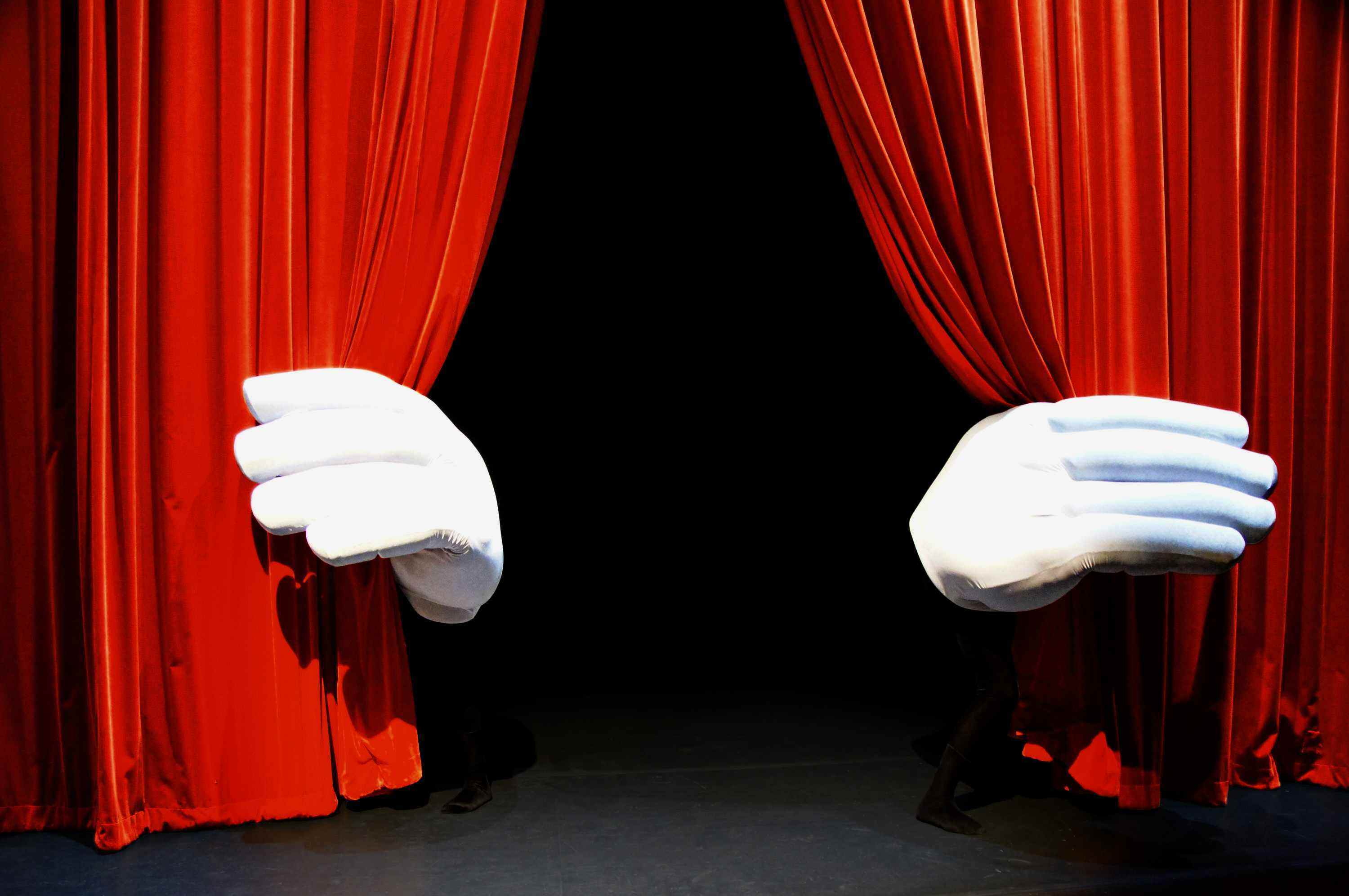 Упражнение 
на развитие 
воображения
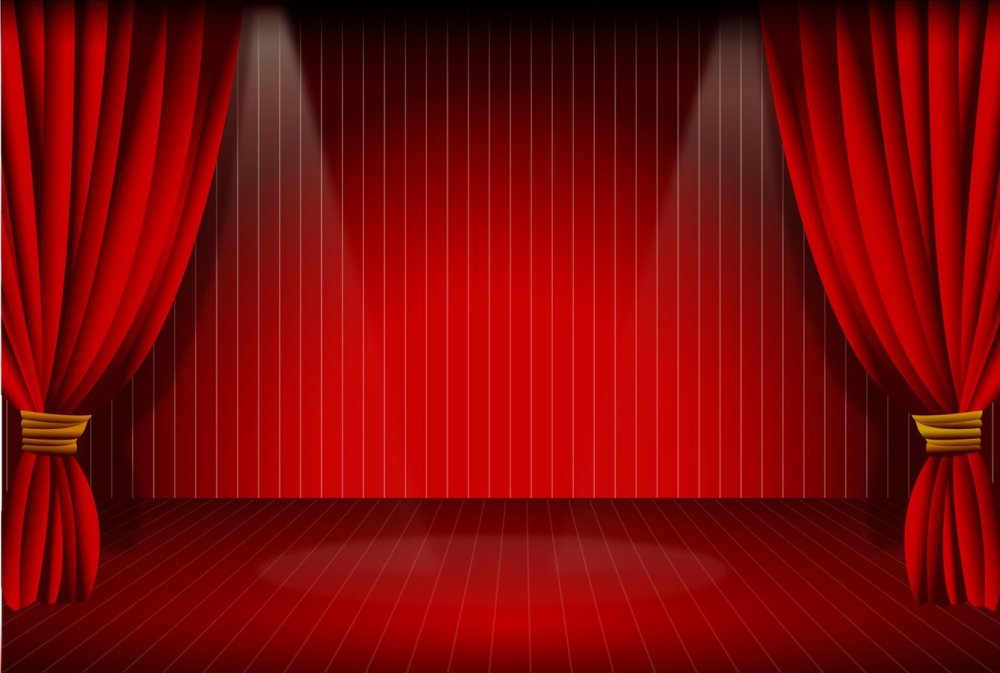 Следующий этап- работа над жестом и движением.
Игра: «Повторяй-ка»
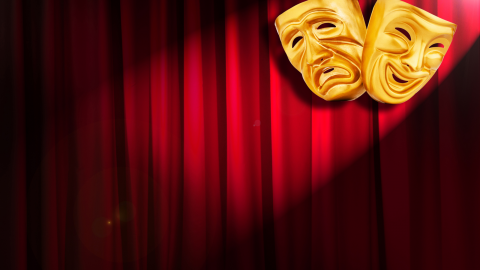 Упражнение на 
развитие жестов: 
«У кого что внутри»
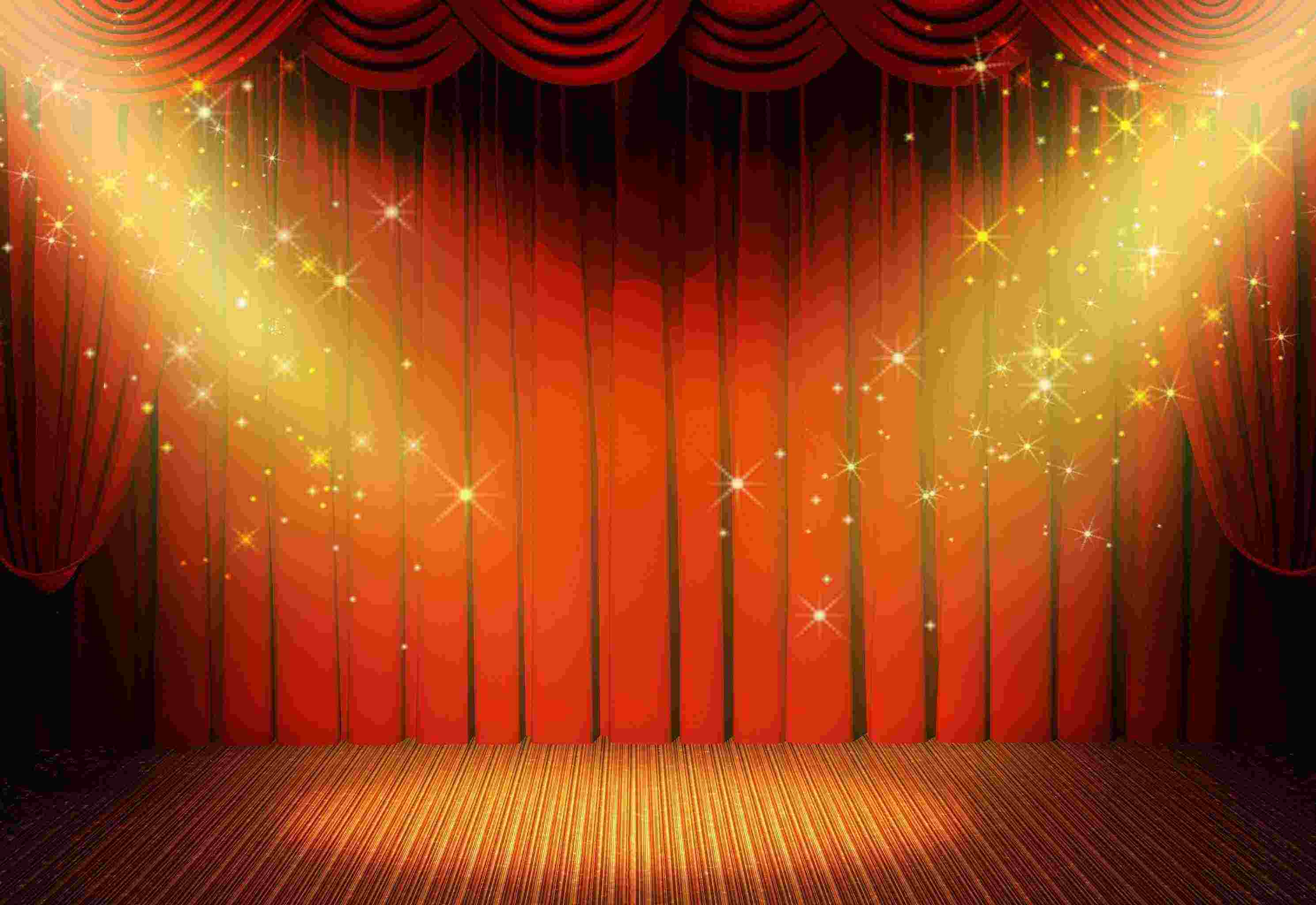 Еще один этап – работа над эмоциональной окраской голоса персонажа (тембр и сила голоса). 
Прием для развития интонационной выразительности речи.
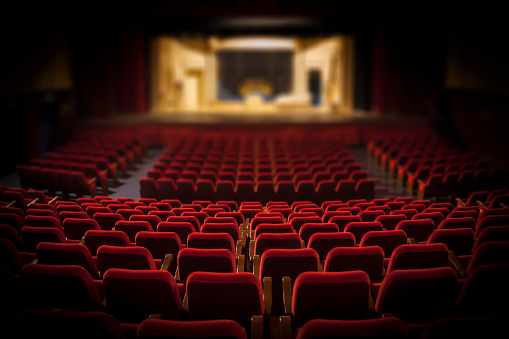 Скороговорка:
Хохлатые хохотушки хохотом хохотали!
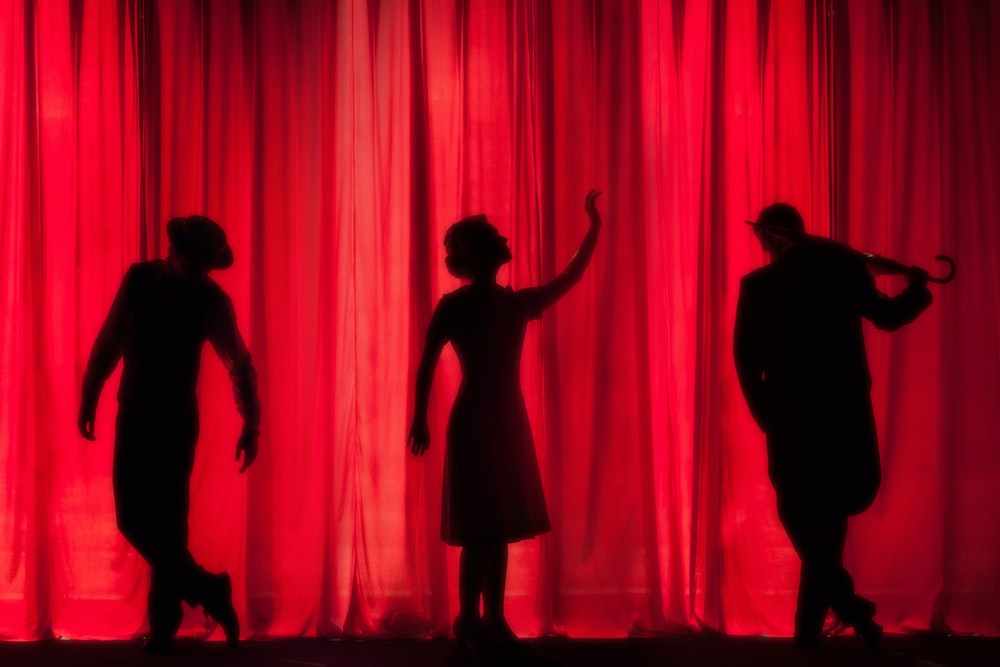 Упражнение на развитие интонационной выразительности речи: «Наши уточки с утра»
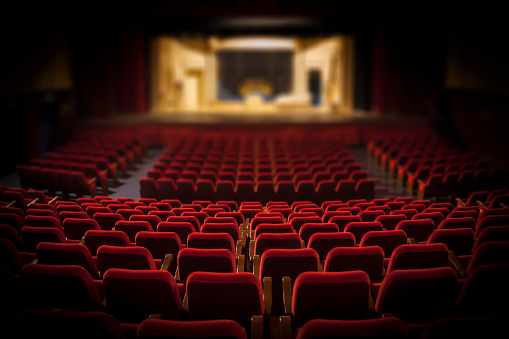 Наши уточки с утра: «Кря-кря-кря! Кря-кря-кря!
Наши гуси у пруда: «Га-га-га! Га-га-га!»
А индюк среди двора: «Бал-бал-бал! Балды-балда!»
Наши гуленьки вверху: «Грру-грру-угрру-у-грру-у!»
Наши курочки в окно: «Кко-кко-кко-ко-ко-ко-ко!»
А как Петя-петушок рано-рано поутру нам споет: «Ку-ка-ре-ку!»
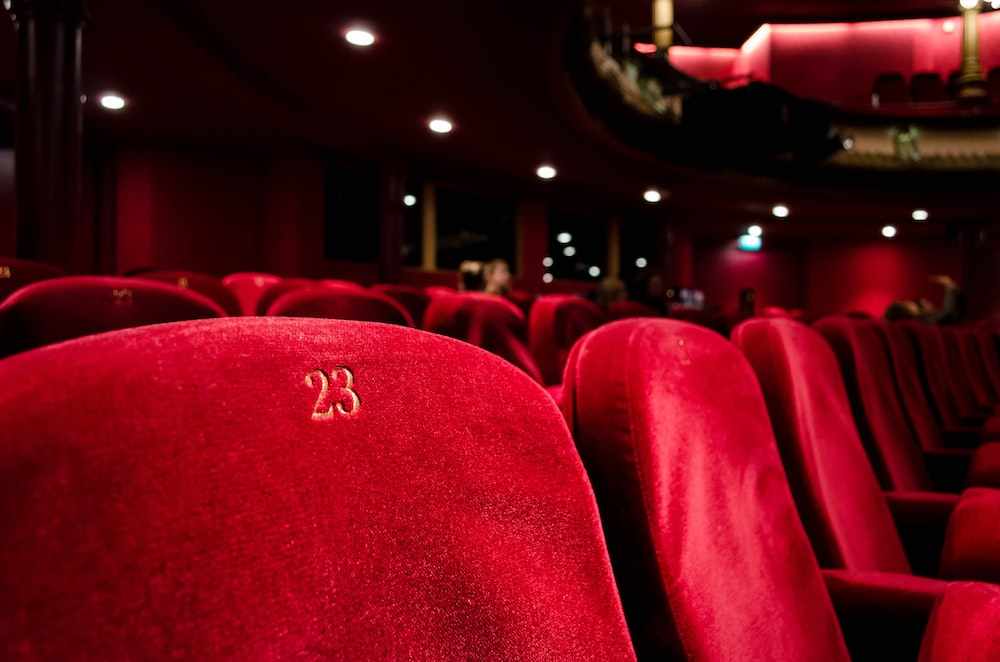 Речевые игры на голосовые характеристики:
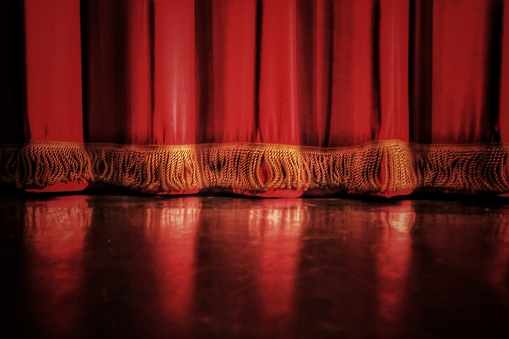 «Винни пух и пятачок».
«В цирке» выпрыгивая вперед, размахивая руками, выкрикиваем: «Але-хоп».
3. «Слоник».
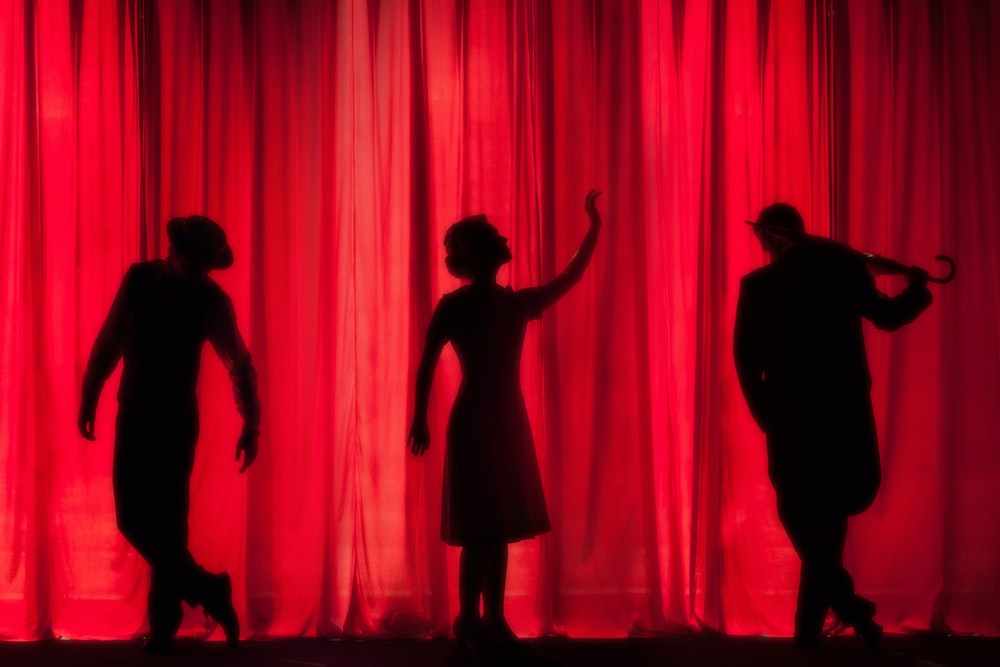 Нужно произнести текст:
Слоник по двору ходил,
Слоник хоботом водил.
Я за слоником пойду,
Голос в хоботе найду.
«А-аО-аУУУ»
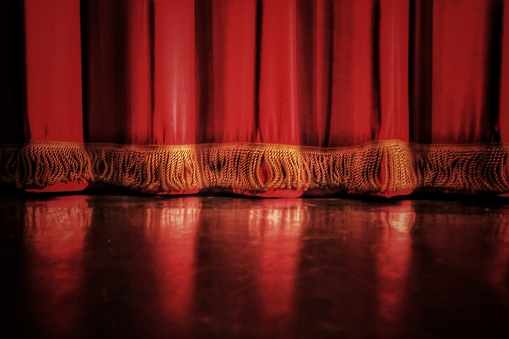 Заключительный этап:
«Два друга»
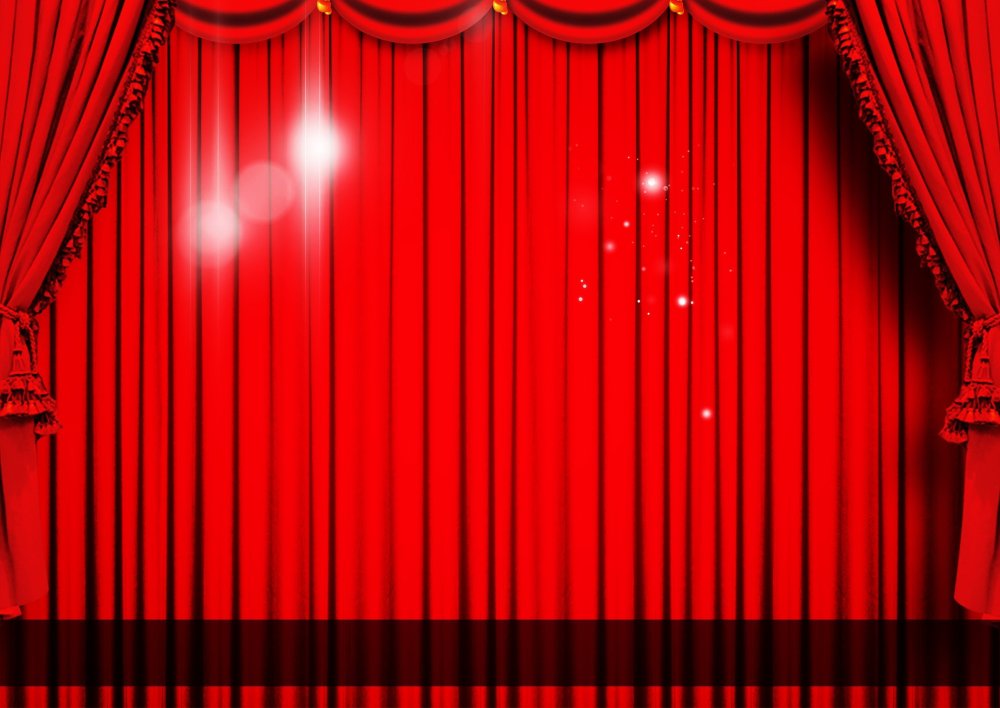 Проживая собственные эмоции, дети начинают понимать и чувствовать тот или иной образ. Мы надеемся, что проведенный мастер-класс поможет Вам активно внедрять полученный опыт в практику работы с детьми.
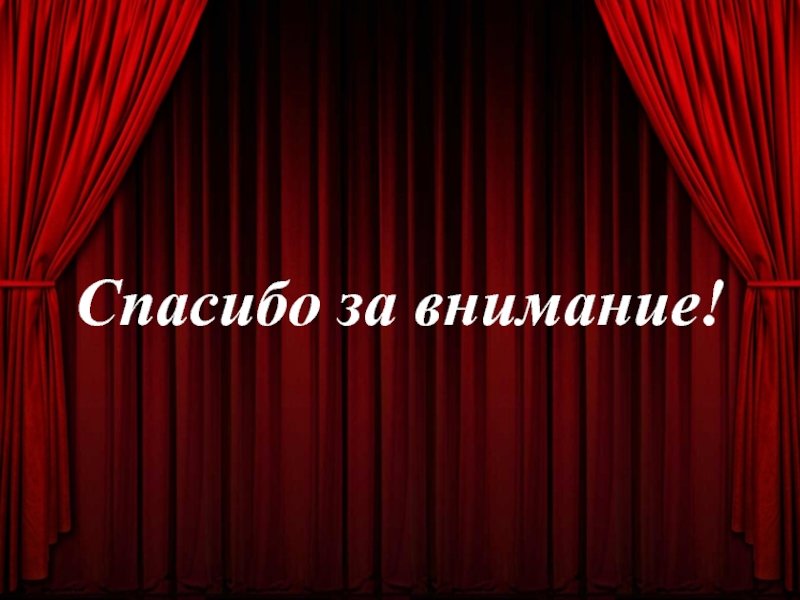